MEJORANDO LA PRESTACIÓN DE SERVICIOS MUNICIPALES: EL ROL DE LAS ASOCIACIONES MUNICIPALES
GILBERTO TORO GIRALDO
Director Ejecutivo. Federación Colombiana de Municipios
XXII Conferencia Interamericana de alcaldes y autoridades locales 
Miami, junio 13 – 16 de 2016
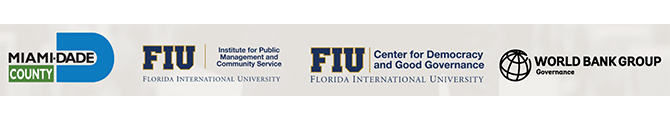 Introducción - Colombia
Habitantes: 48”747.362 (2016, DANE)

Número de municipios: 1.101

PIB pc: USD 8,858 Ingreso medio alto (2014, BM)

Índice de Desarrollo Humano: 0,722 – alto (2015, PNUD)
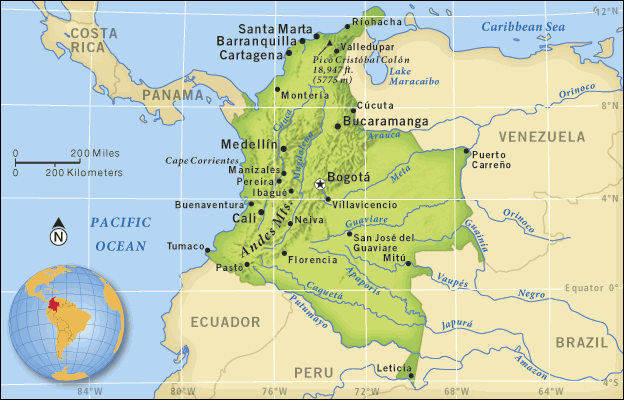 Introducción - Federación Colombiana de Municipios
_____________________________
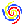 Es una Institución de carácter gremial, privada y sin ánimo de lucro que representa a los municipios, distritos y sus asociaciones en la formulación, concertación y evaluación de políticas públicas que contribuyan al Desarrollo Territorial. 

Defiende y promueve la descentralización, la autonomía, la democracia y la gobernabilidad local. Articula Esfuerzos internacionales, nacionales, subnacionales, públicos y privados para el fortalecimiento integral de la gestión de sus asociados. 

Son asociados por derecho los 1.101 municipios y distritos y 40 asociaciones subnacionales  de municipios aproximadamente
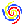 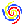 Características generales de los municipios colombianos
_____________________________
El 92% de los municipios es de categoría 5 y 6. Tienen menor capacidad fiscal
441 Municipios (40%) Tienen menos de diez mil habitantes. 
5 Ciudades (incluido Bogotá) tienen más de un millón de habitantes
El NBI (necesidades básicas insatisfechas) promedio por municipio es de 44%
EL 75,5% de los municipios son rurales y ellos representan el 94% del territorio
Características generales de los municipios colombianos
_____________________________
A pesar de su notable heterogeneidad y de sus desiguales niveles de desarrollo, la mayoría de las entidades territoriales locales enfrentan serios problemas estructurales: 
Ostensible fragilidad institucional.
Serias limitaciones fiscales. 
Limitada capacidad para obtener recursos propios. 
Falta de planeación e insuficiente capacidad de dar respuesta a las demandas ciudadanas.

En este contexto, las asociaciones de municipios aparecen como una alternativa para mejorar el desempeño de las administraciones locales, en una especie de solución intermedia para lograr mayor eficiencia en la prestación de servicios, en la ejecución de obras, en la planeación del desarrollo y en el ordenamiento del territorio
¿Por qué es necesario para los municipios asociarse?
_____________________________
Articular una visión conjunta para el mediano y largo plazo en temas como prestación efectiva de servicios públicos, infraestructura, desarrollo sostenible, desarrollo humano, paz, etc.
Articular los instrumentos de planeación local desde una perspectiva regional
Integrar indicadores de seguimiento a la gestión
Diversificar la oferta y potencializar la vocación productiva
Impulsar redes de emprendimiento y economías de escala
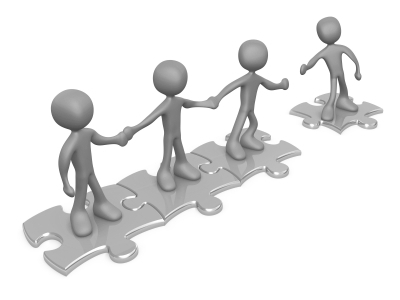 ¿Cuál es el marco normativo de las asociaciones de municipios en Colombia?
_____________________________
Ley 489 de 1998: las entidades públicas podrán asociarse con el fin de cooperar en el cumplimiento de funciones administrativas o de prestar conjuntamente servicios que se hallen a su cargo

Ley 136 de 1994 - Ley 1551 de 2012: regula de manera general la institución de la asociatividad como la potestad de los municipios, para asumir, de manera conjunta la prestación de servicios públicos y el desarrollo de obras de carácter local

Ley 617 de 2000: la asociatividad es un instrumento que permite la racionalización de gastos administrativos.
¿Cuál es el marco normativo de las asociaciones de municipios en Colombia?
_____________________________
Ley 1454 de 2011: Ley Orgánica de Ordenamiento Territorial – LOOT establece las normas generales para la organización territorial Y define competencias en materia de ordenamiento territorial

La LOOT plantea que el modelo de Estado Republicano Unitario debe tender hacia la regionalización. En este sentido desarrolla los lineamientos generales de las siguientes figuras asociativas o de  integración territorial:
¿Cuál es el marco normativo de las asociaciones de municipios en Colombia?
_____________________________
En general, las figuras de integración previstas en la Ley 1454 están orientadas a:
Prestación de servicios conjuntos
Ejecución de obras de ámbito regional
Cumplimiento de funciones administrativas
Ejercicio de competencias concertadas entre sí


No pueden generar gastos de funcionamiento adicional ni burocracia, no pueden recibir aportes para funcionamiento del presupuesto general de la nación, no del sistema general de regalías.
¿Cuál es la situación actual de las asociaciones de municipios  en Colombia?
_____________________________
Las asociaciones de municipios han sido un tanto subvaloradas por el Estado colombiano, pues aunque se han reconocido como figuras óptimas para la provisión de servicios a varios municipios que así lo decidan, no se ha dimensionado su verdadero poder como dinamizadoras del desarrollo regional, e incluso, como contrapartes políticas ante diversos problemas de su territorio y de sus habitantes. 

En general carecen de recursos necesarios para financiar sus actividades y enfrentan dificultades para lograr que los socios cumplan con los compromisos financieros pactados. De ello resulta una excesiva vulnerabilidad financiera que se explica entre otras razones, por la ausencia de precisión frente a las funciones que se van a ejercer

Contraloría General de la República
¿Qué acciones del nivel nacional son necesarias para fortalecer las asociaciones municipales?
_____________________________
¿Cómo acompaña la Federación a las asociaciones subnacionales de municipios?
_____________________________
¿Cuáles son los principales retos para  las asociaciones municipales?
_____________________________
¿Cómo pueden mejorar las asociaciones municipales los servicios públicos en Colombia?
_____________________________
Muchos pequeños municipios colombianos enfrentan dificultades para asegurar la prestación eficiente de los servicios a su cargo. Es necesario adecuar el marco normativo e institucional para aprovechar las ventajas de la asociatividad en áreas como:

Creación de empresas regionales prestadoras de servicios públicos
domiciliarios, incorporando formas societarias mixtas (con participación del sector privado) 
Ejercicio de funciones administrativas, ya que el régimen competencial no diferencia tamaños y capacidades de los municipios
Integración territorial y de mercados. Tema estratégico en la construcción de paz a partir de oportunidades productivas para áreas rurales
GRACIAS
Gilberto Toro Giraldo
Director Ejecutivo 
Federación Colombiana de Municipios
@GilbertoToroG
gilberto.toro@fcm.org.co